Lord, Thy Word Abideth
RAVENSHAW
6.6.6.6
4/4
D/D - DO

Verses: 4
PDHymns.com
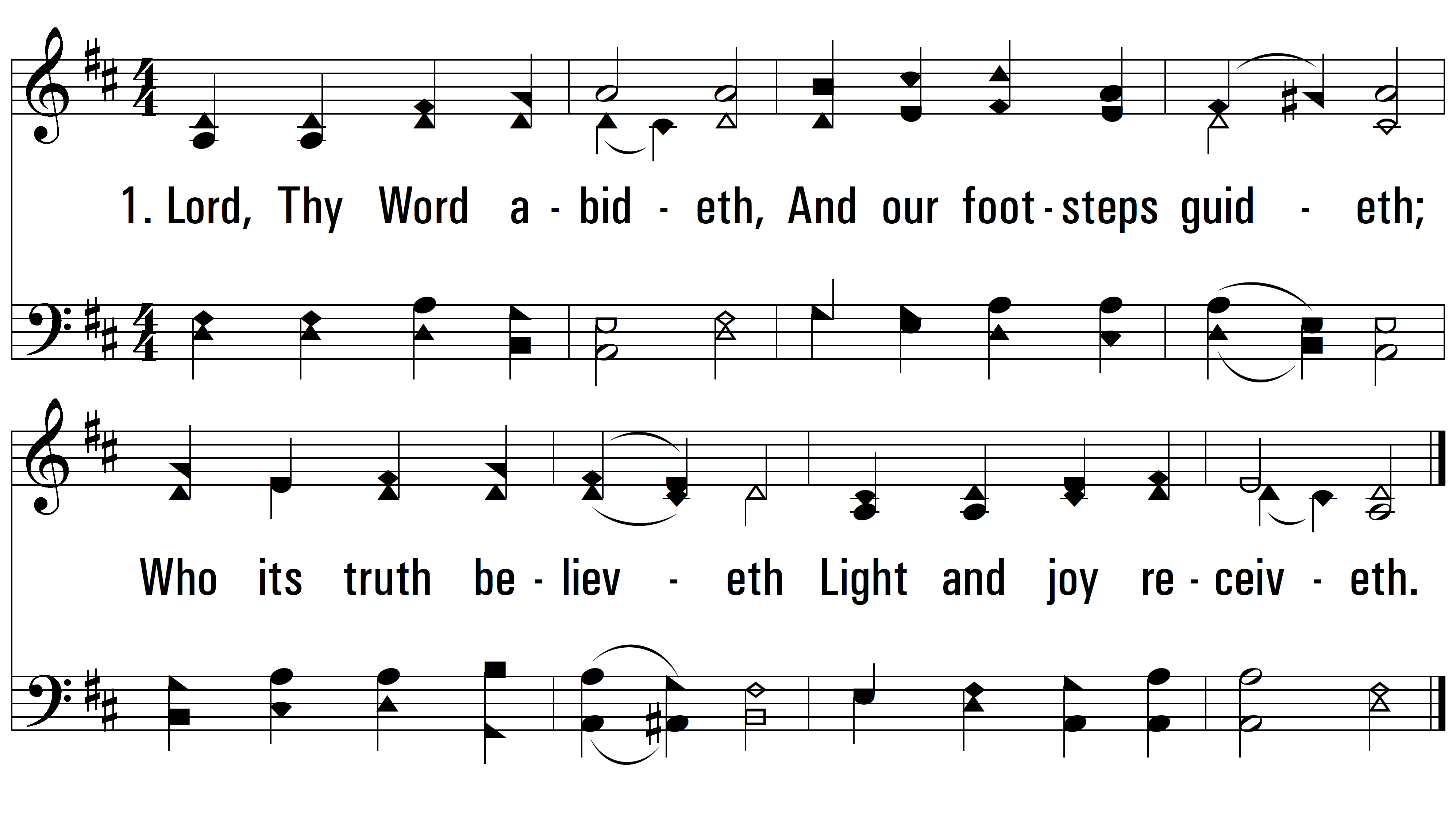 vs. 1 ~ Lord, Thy Word Abideth
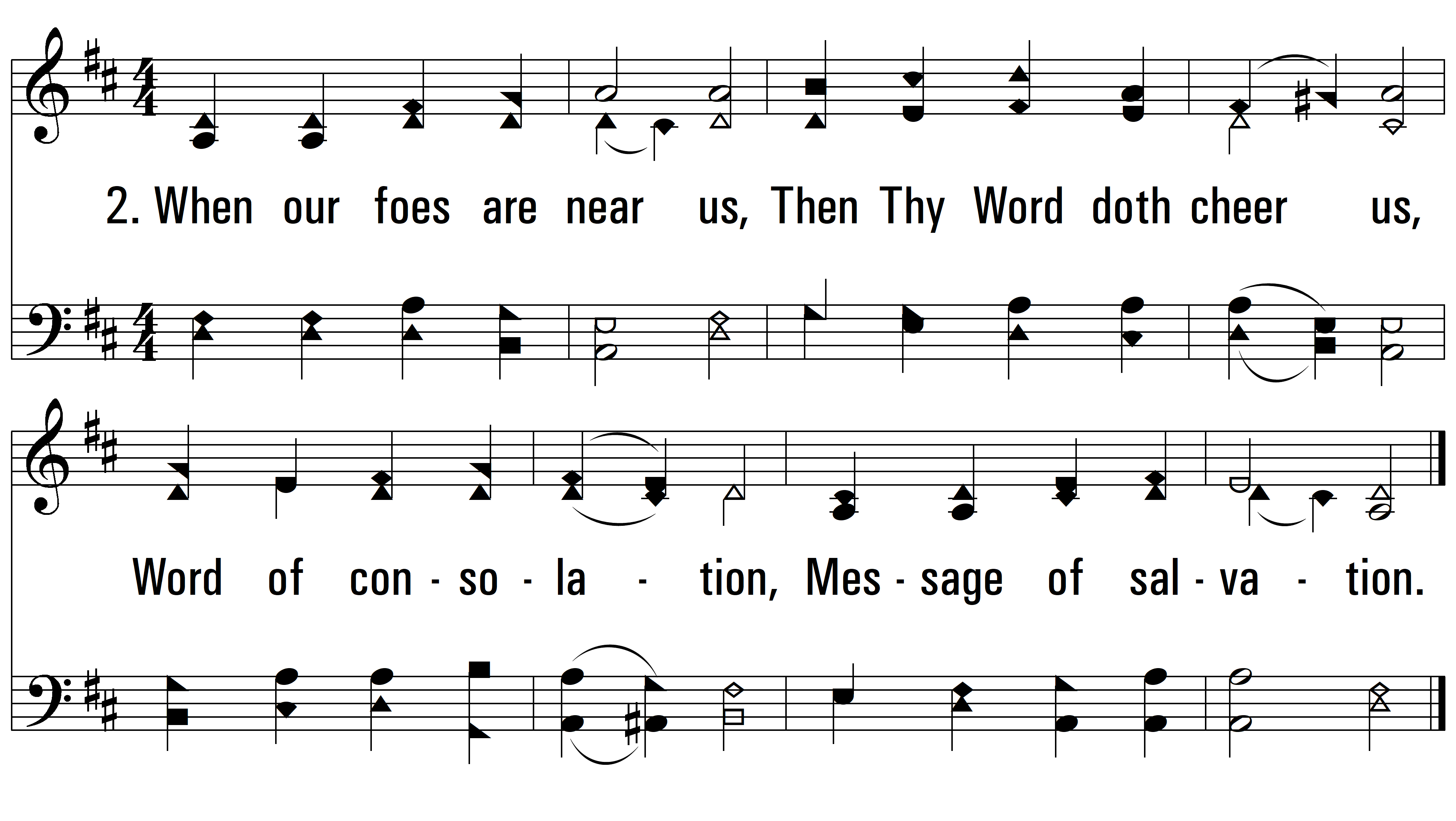 vs. 2 ~ Lord, Thy Word Abideth
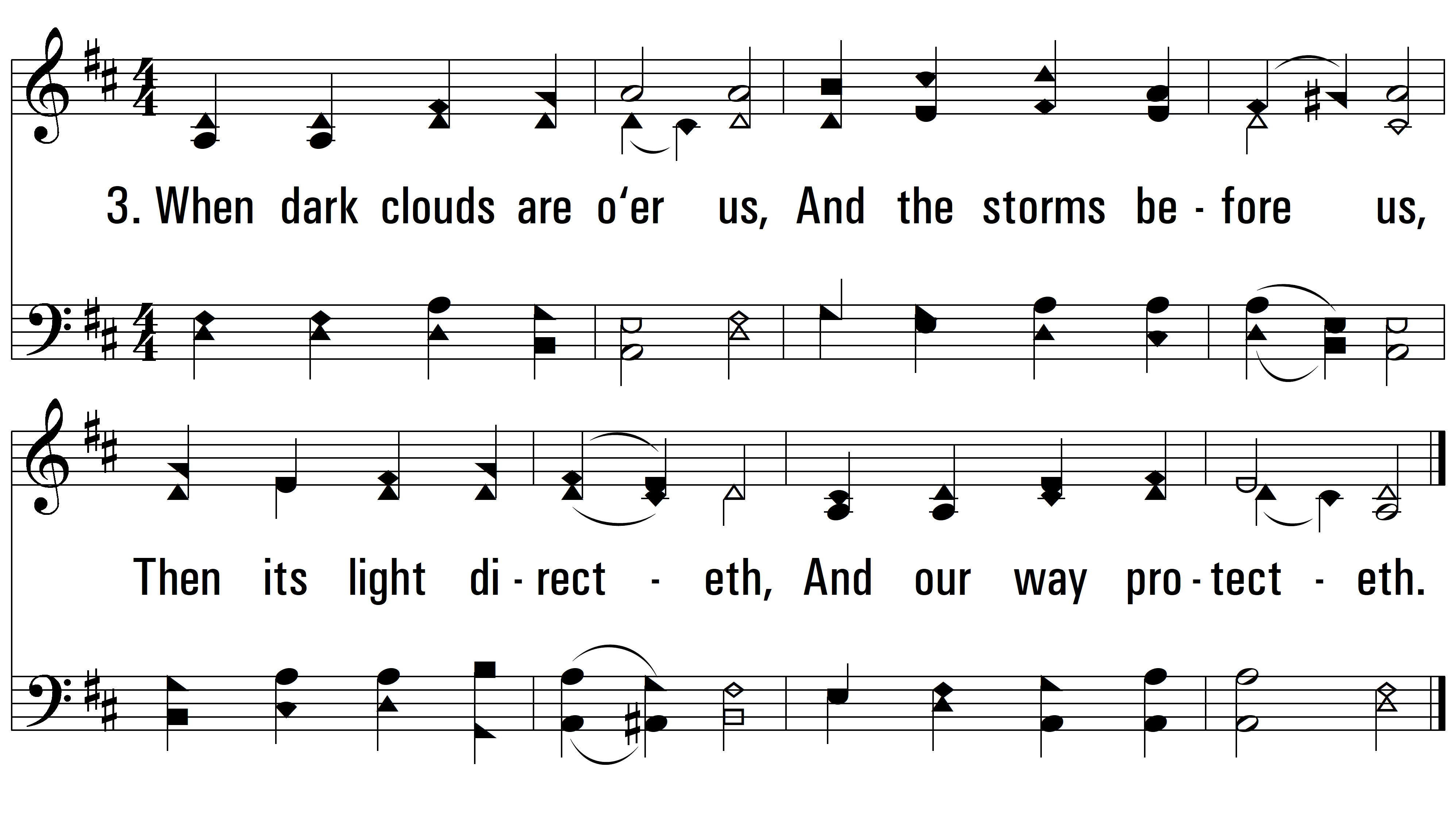 vs. 3 ~ Lord, Thy Word Abideth
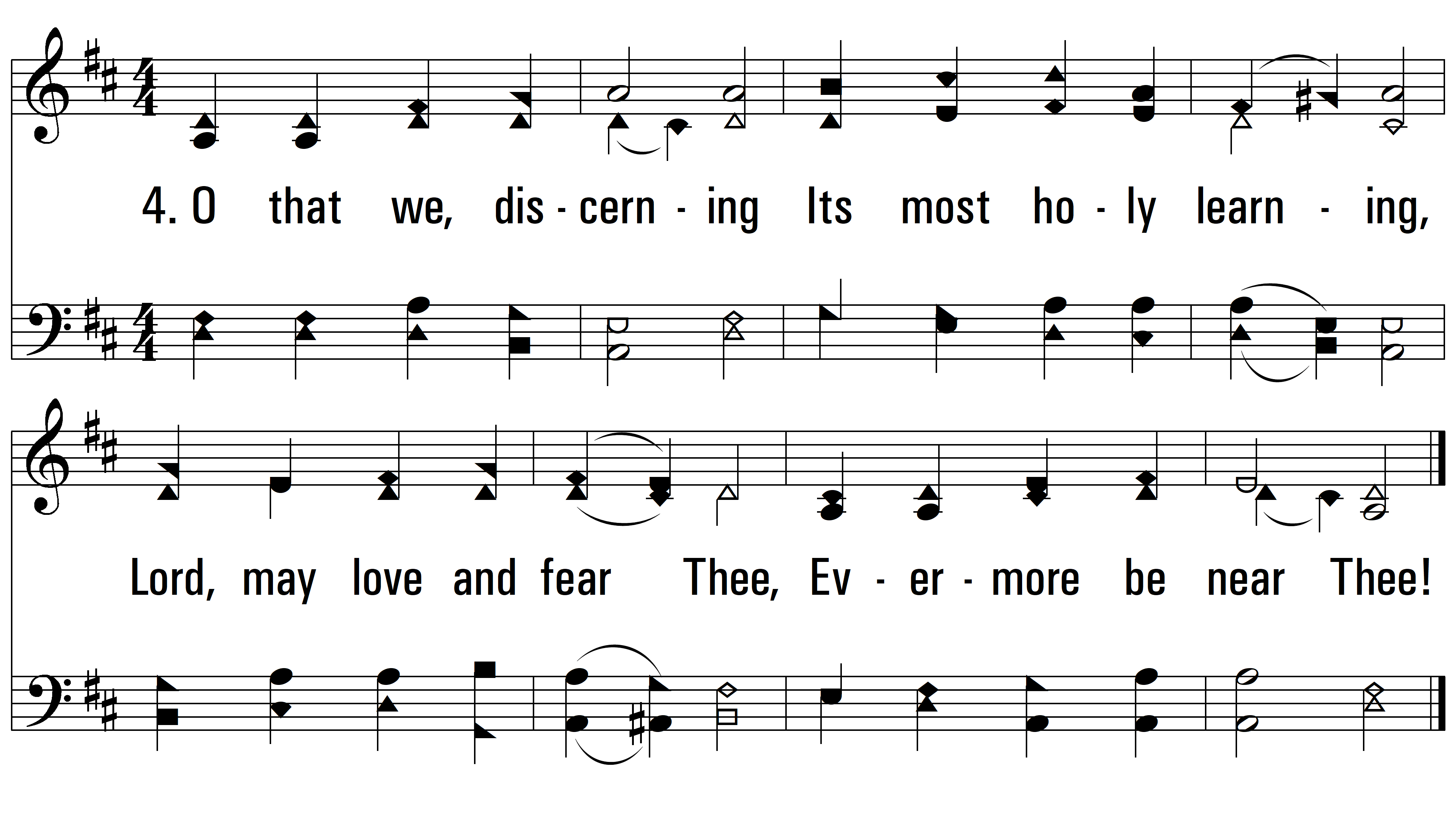 END
PDHymns.com
vs. 4 ~ Lord, Thy Word Abideth